SPECIFIC
MEASUREABLE
ATTAINABLE
RELEVANT
TIMELY
DATE:
S
M
T
W
T
F
S
What do I want to 
happen?
How will I know when I have achieved my goal?
Is the goal realistic and 
how will I accomplish it?
Why is my goal 
important to me?
What is my deadline 
for this goal?
HEALTH SMART GOALS
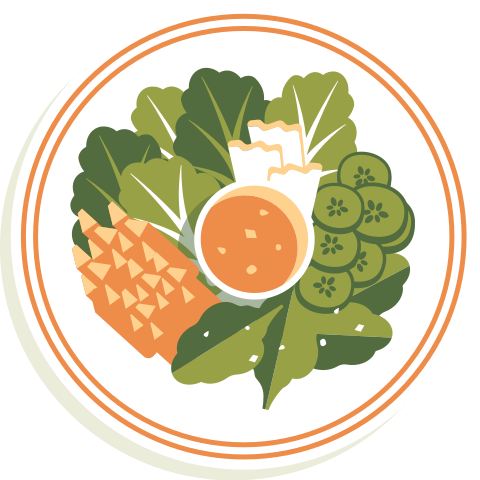 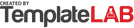